كيفية التسجيل في المنصة الوطنية للعمل التطوعي
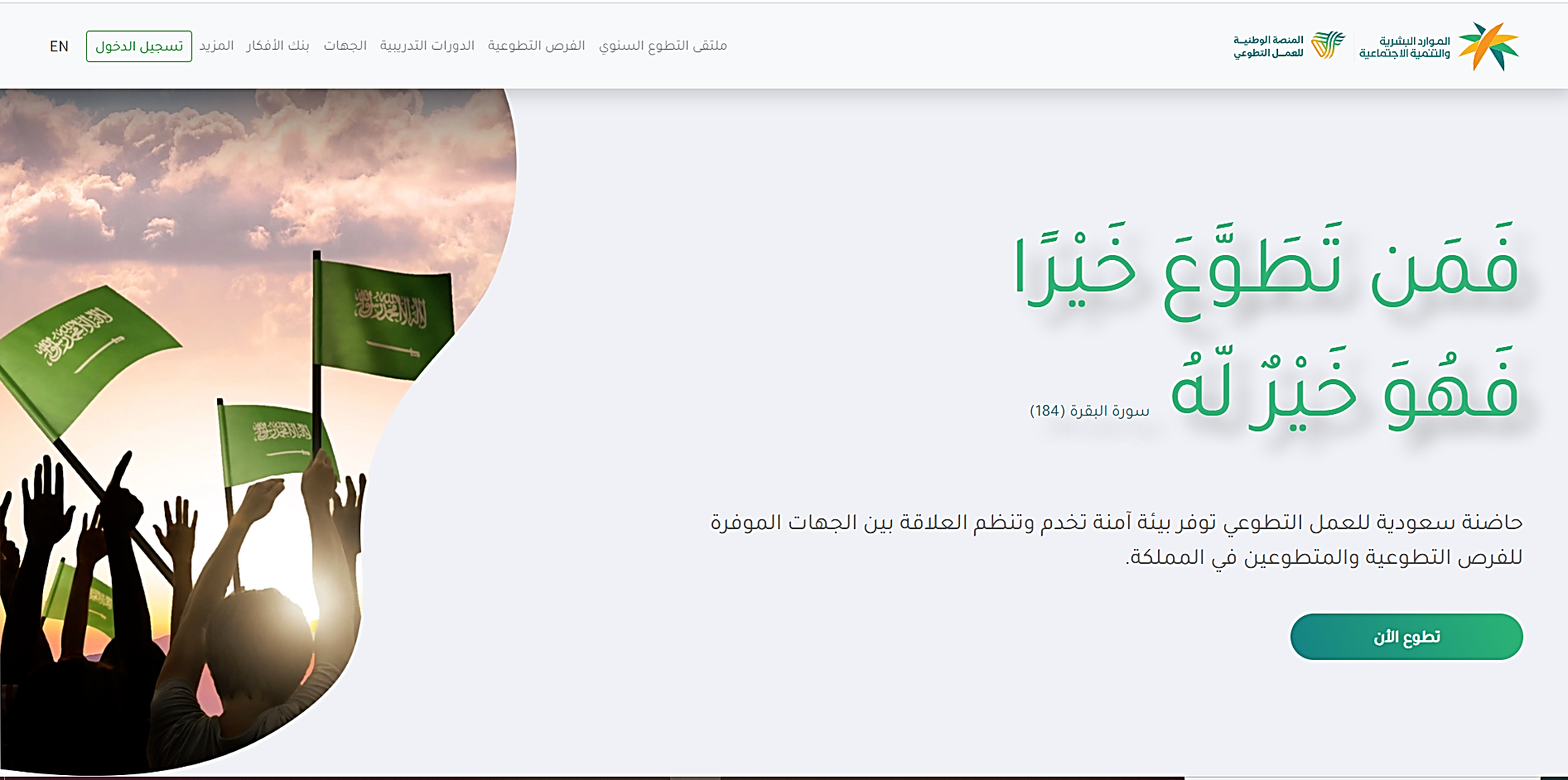 اولاً يتم الدخول على موقع المنصة الوطنية للعمل التطوعي و يتم بعدها اختيار (تطوع الان)
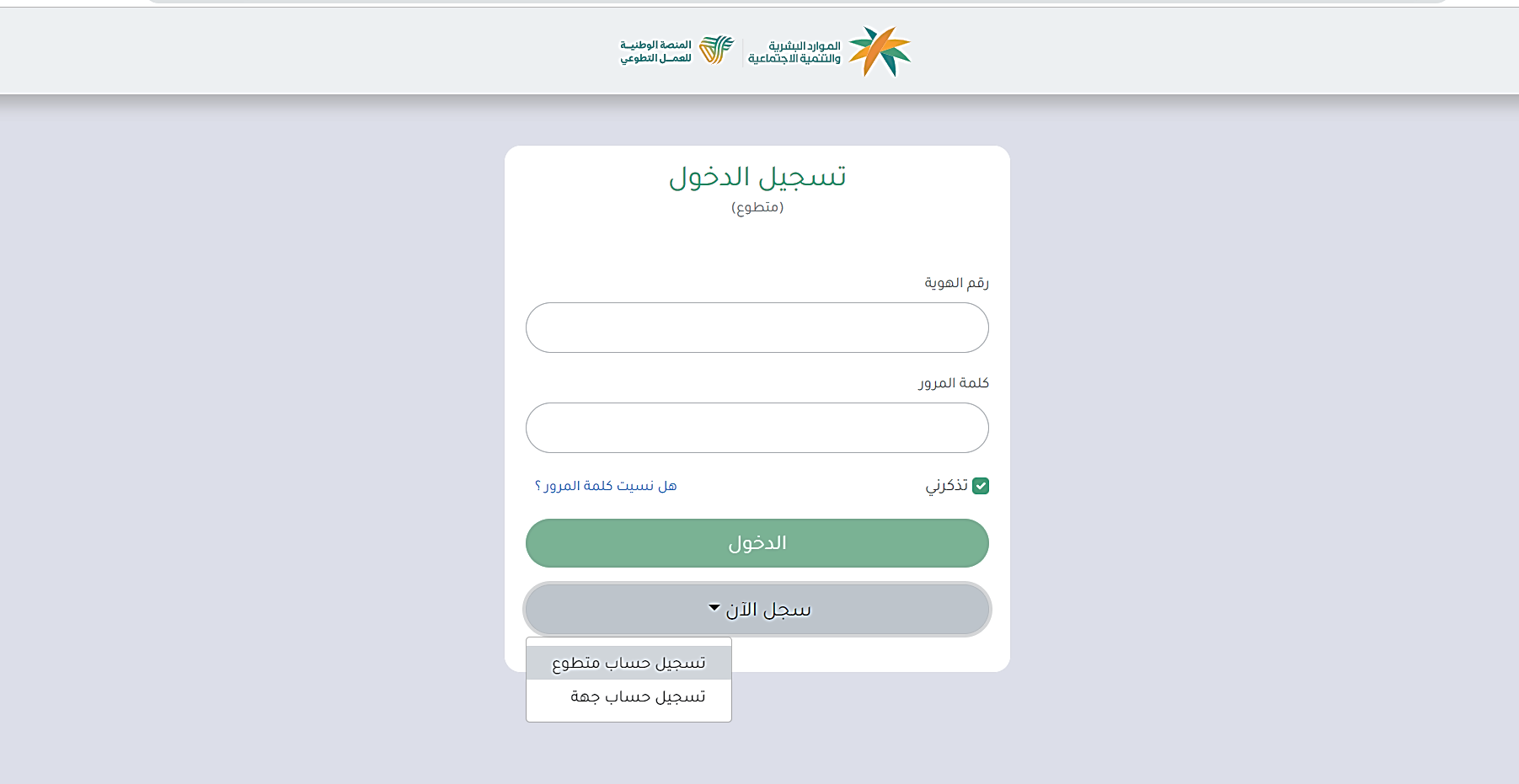 ستظهر هذه الصفحة منها يتم النقر على (سجل الآن) و من القائمة يتم اختيار (تسجيل حساب متطوع)
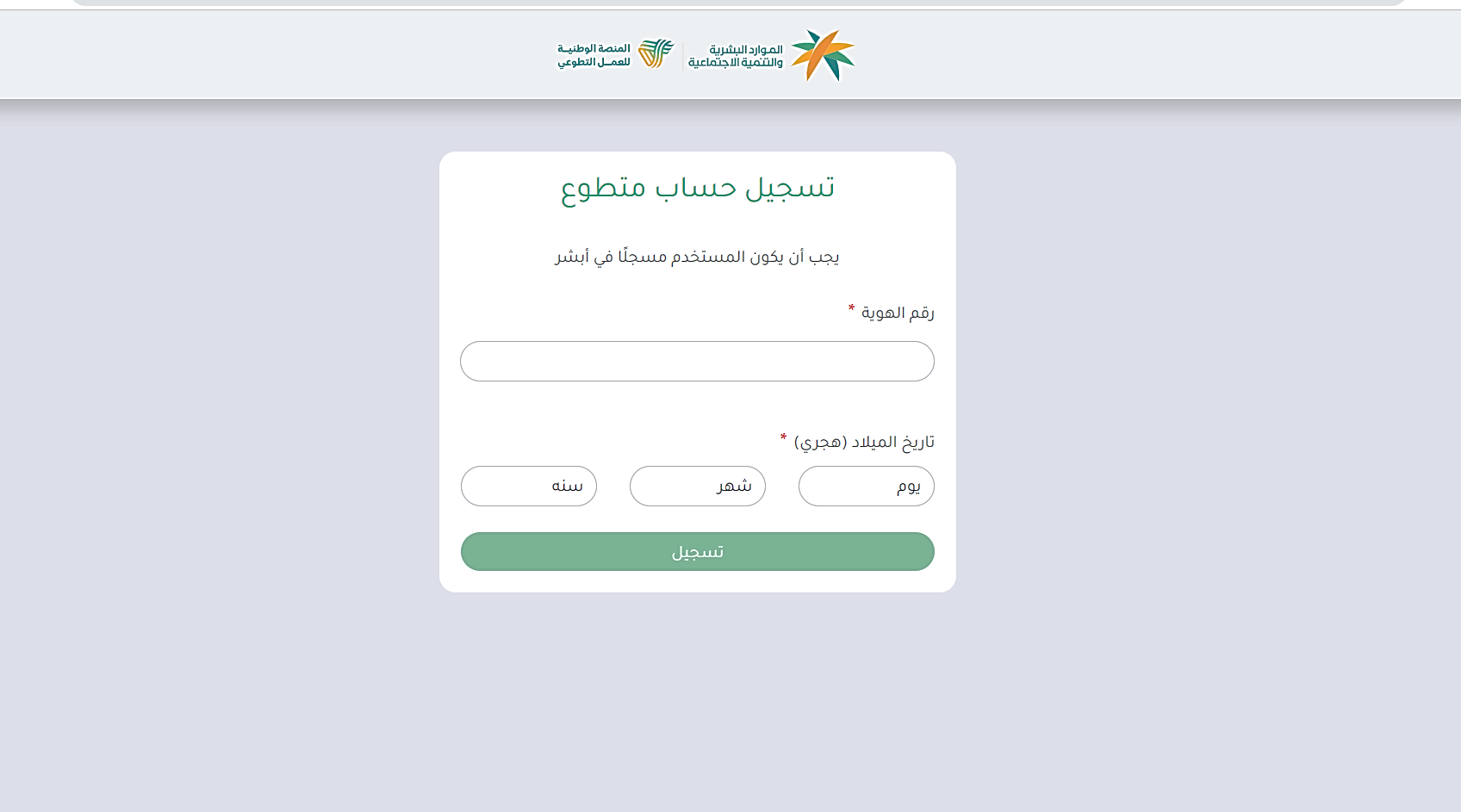 بعد ذلك يتم تعبئة الحقول المطلوبة كما هو واضح بالصورة
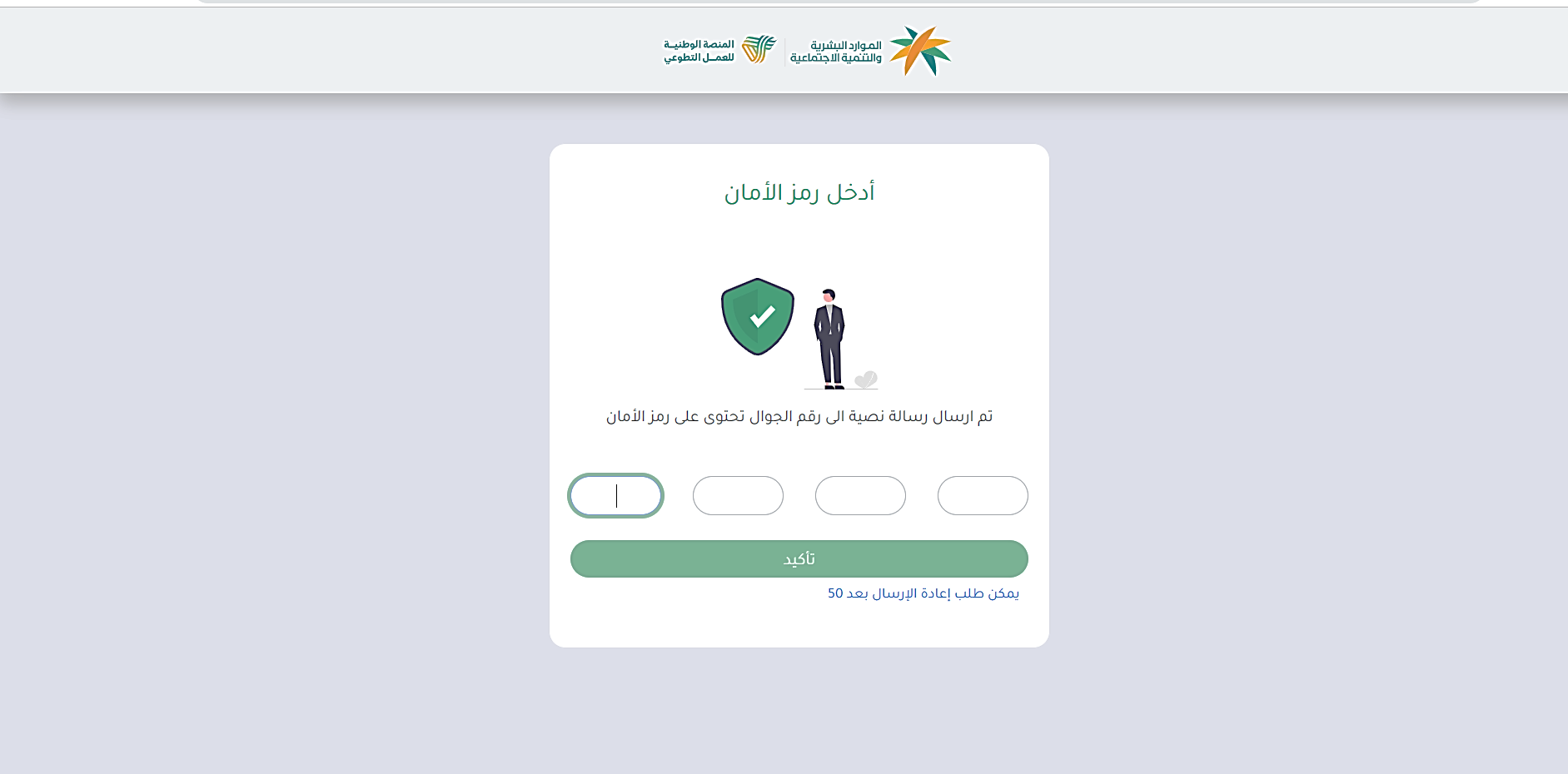 سيتم ارسال رمز التحقق على رقم الجوال الخاص بالمتطوع ، يتم إدخاله و الضغط على (تحقق)
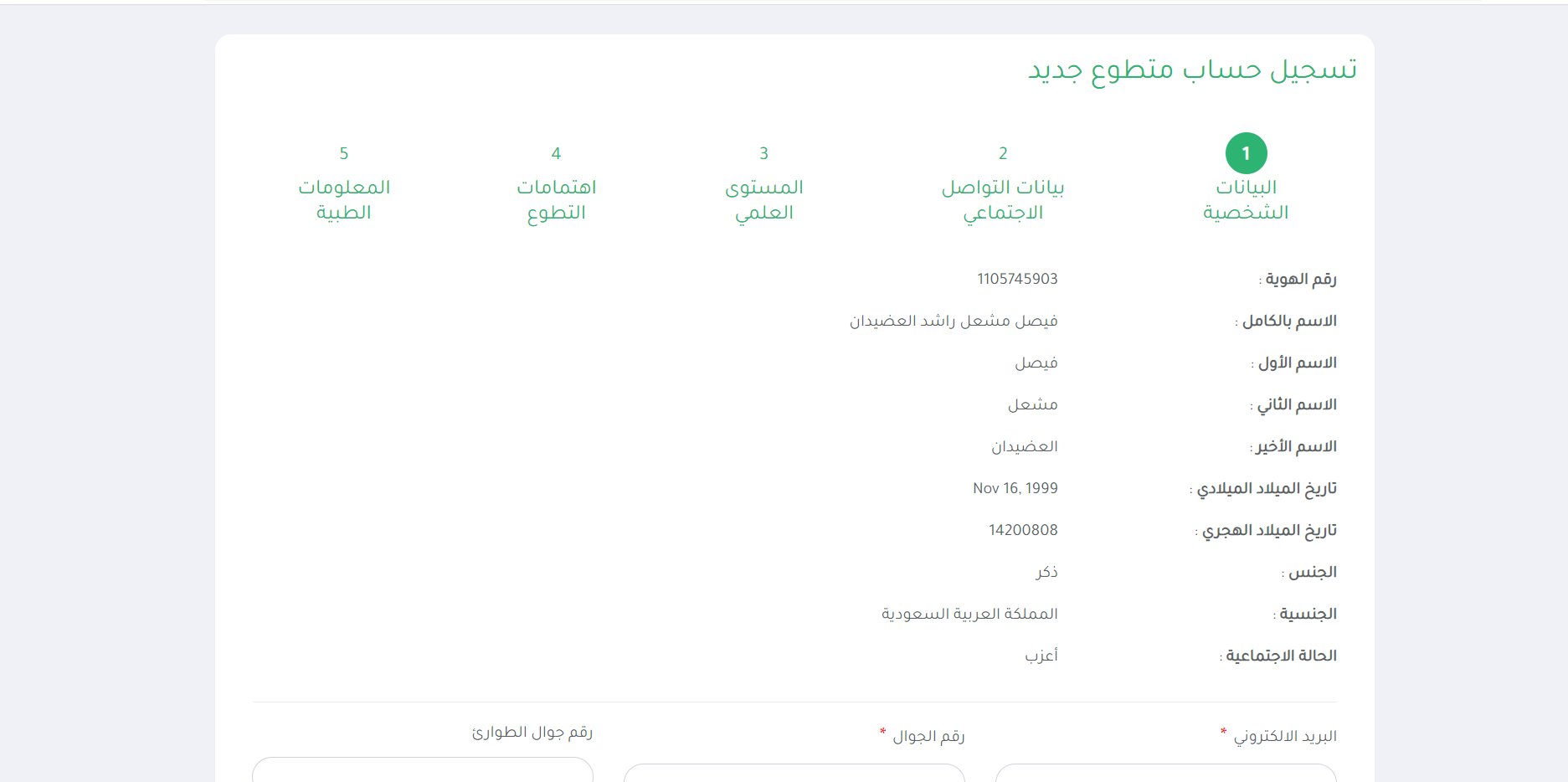 بعد ذلك ستظهر البيانات الخاصة بالمتطوع المسجلة في ابشر
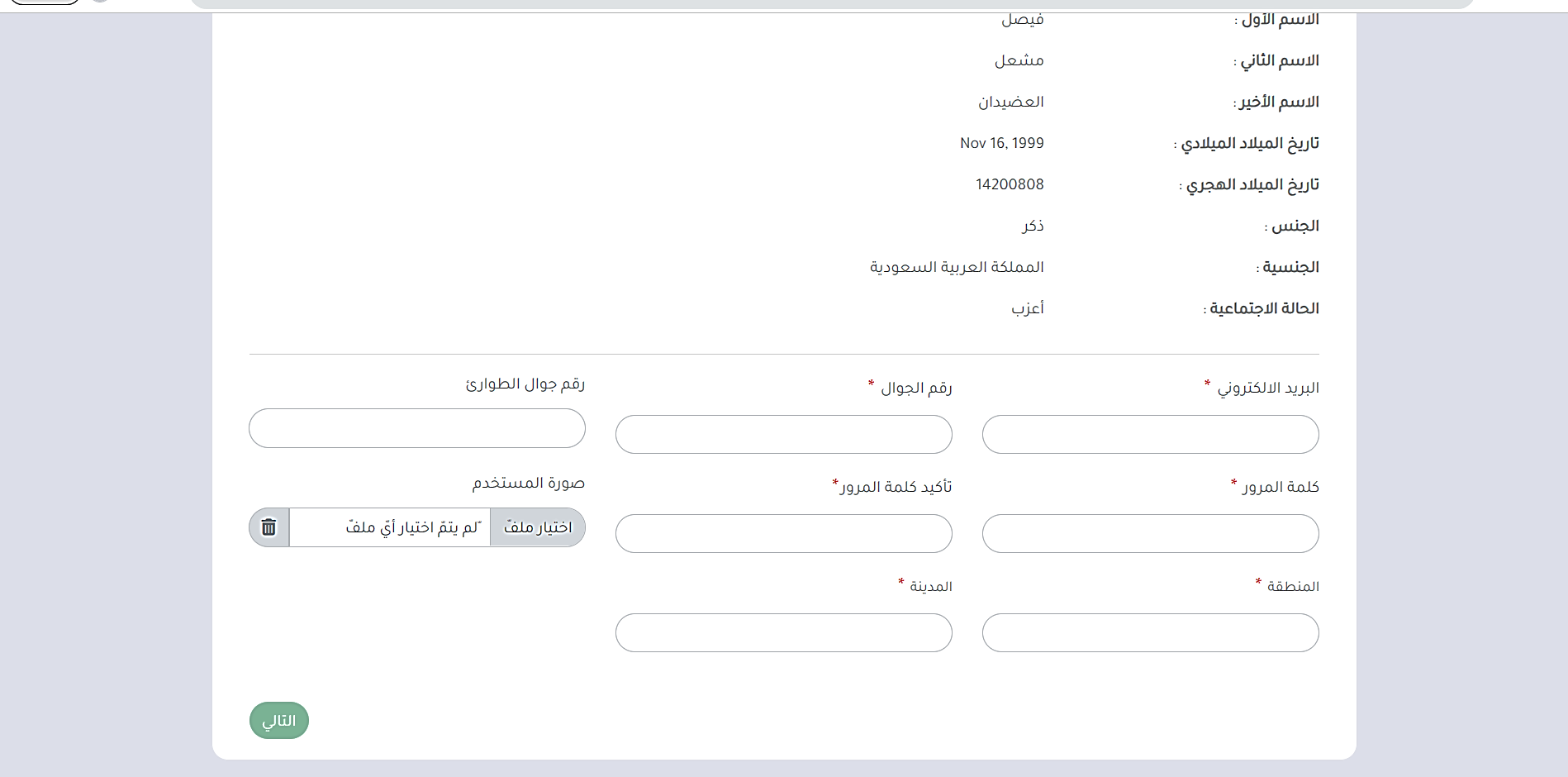 بعد ذلك يتم استكمال التسجيل و ذلك بتعبئة الحقول المطلوبة كما هو واضح بالصورة و بعدها يتم النقر على (التالي)
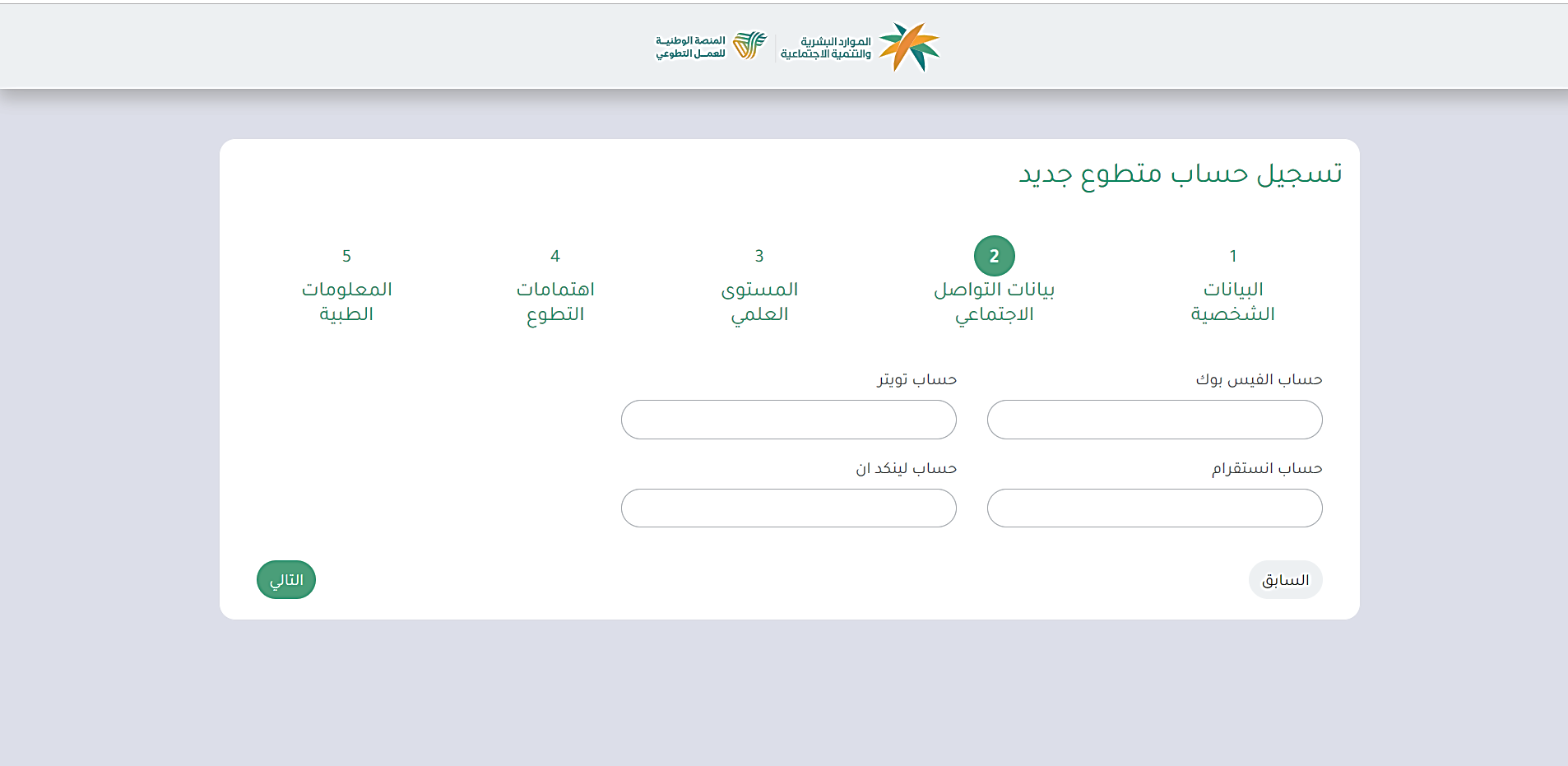 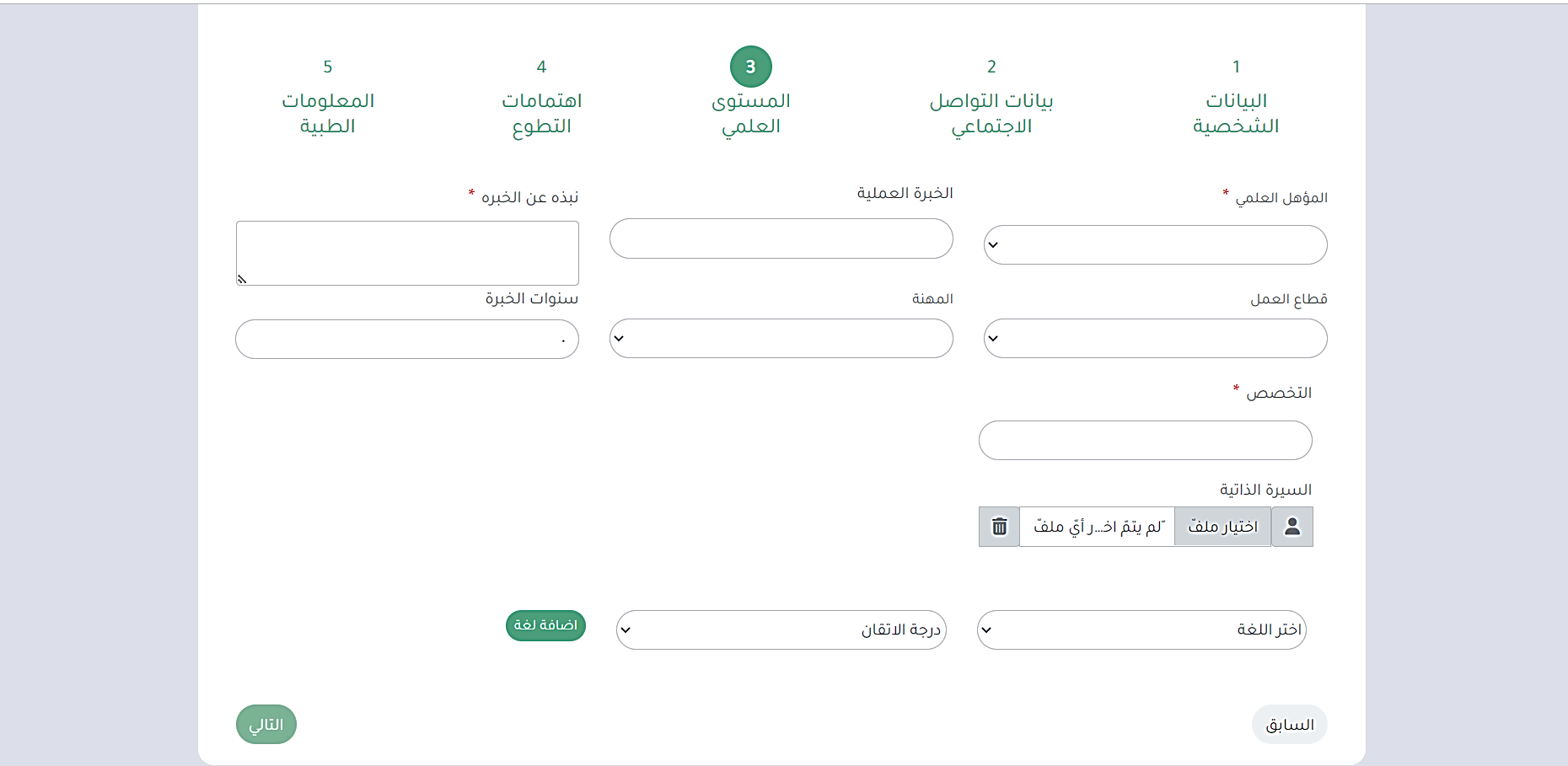 يتم استكمال البيانات المطلوبة و بعدها يتم النقر فوق (التالي)
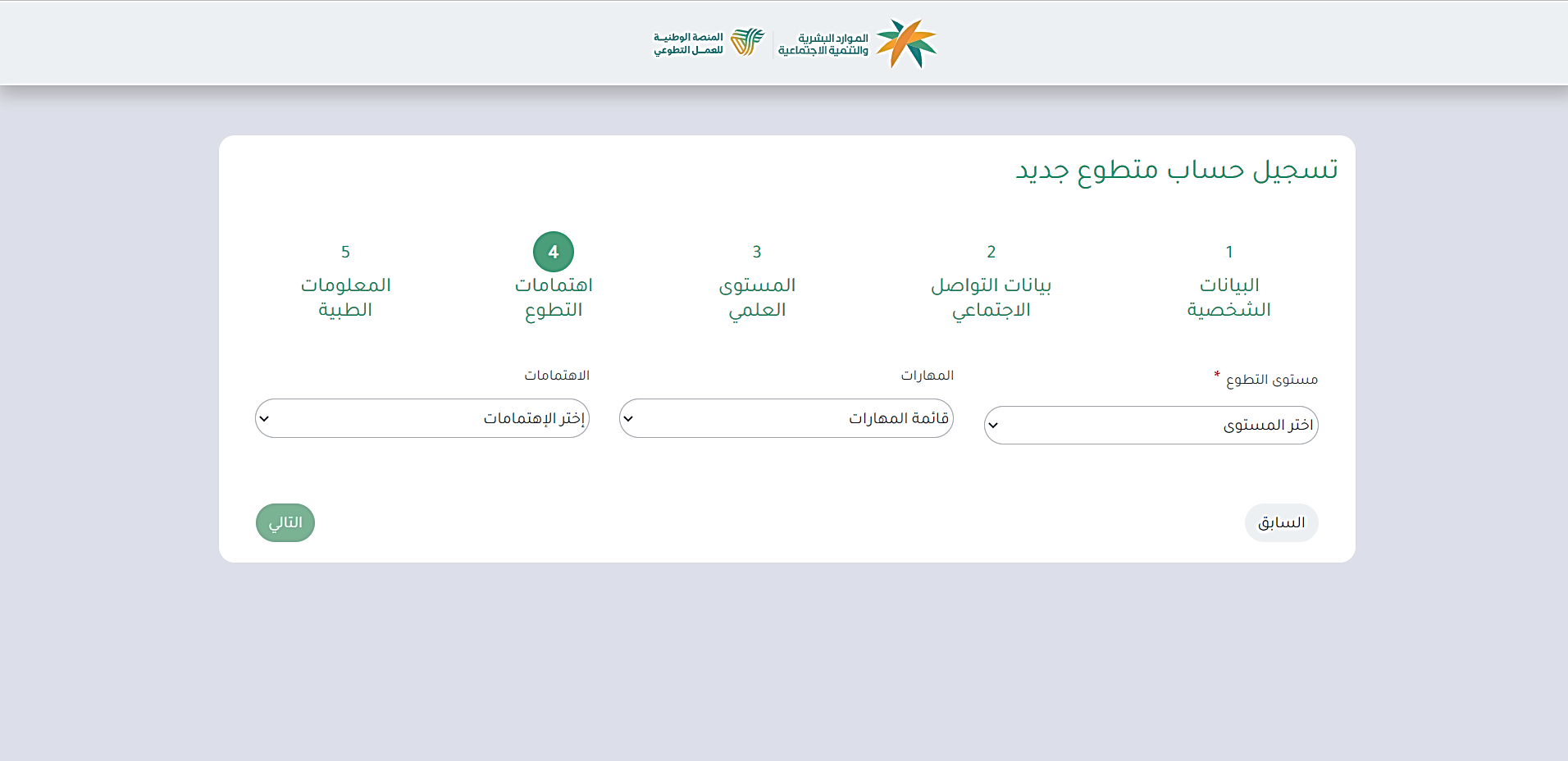 تعبئة جميع الحقول الخاصة بالبيانات المطلوبة للمتطوع يتم النقر على (التالي) لإكمال التسجيل
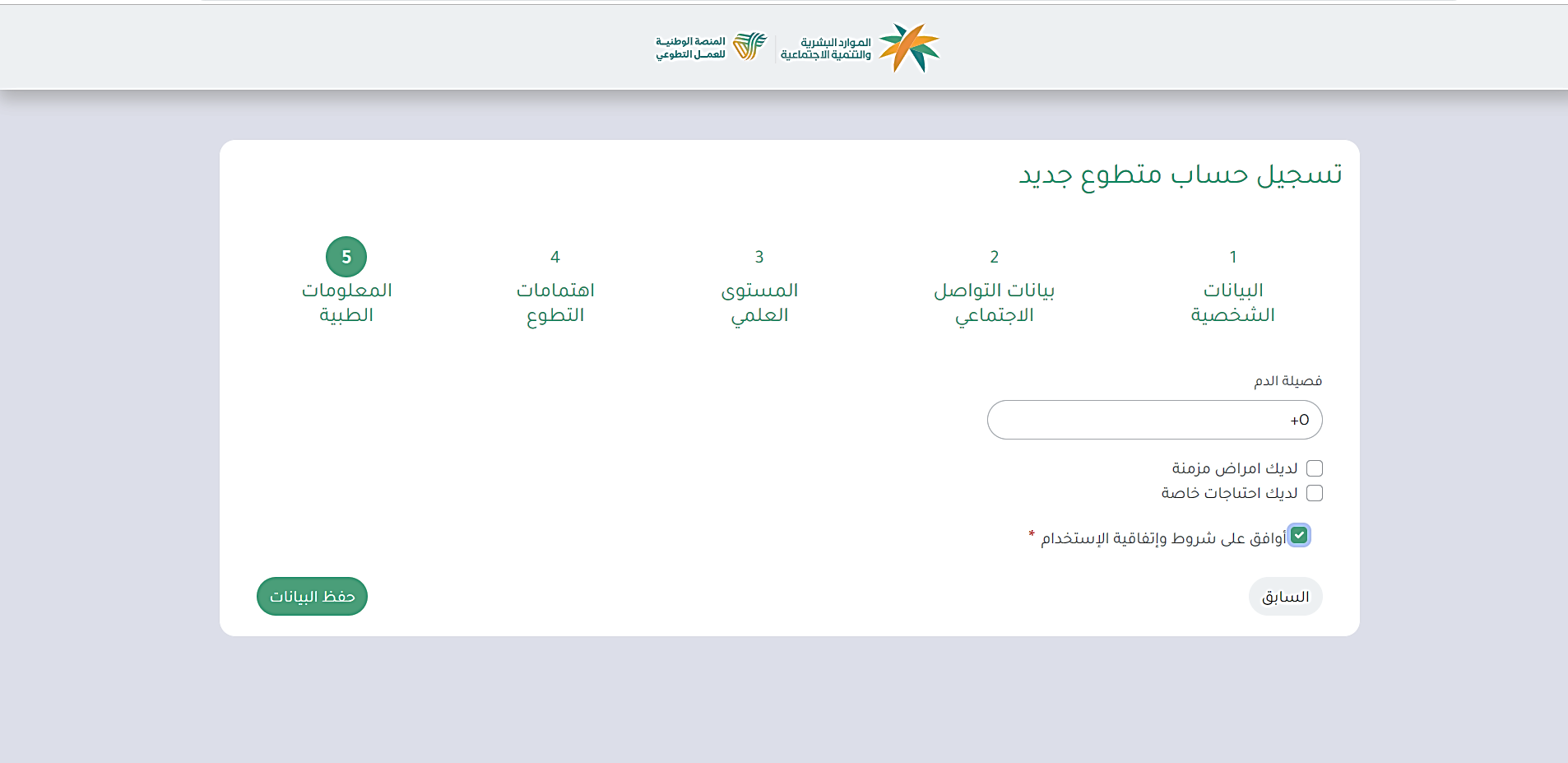 بعد الانتهاء من تعبئة البيانات يتم اختيار (أوافق على شروط و اتفاقية الاستخدام) و بعدها يتم النقر على (حفظ البيانات)
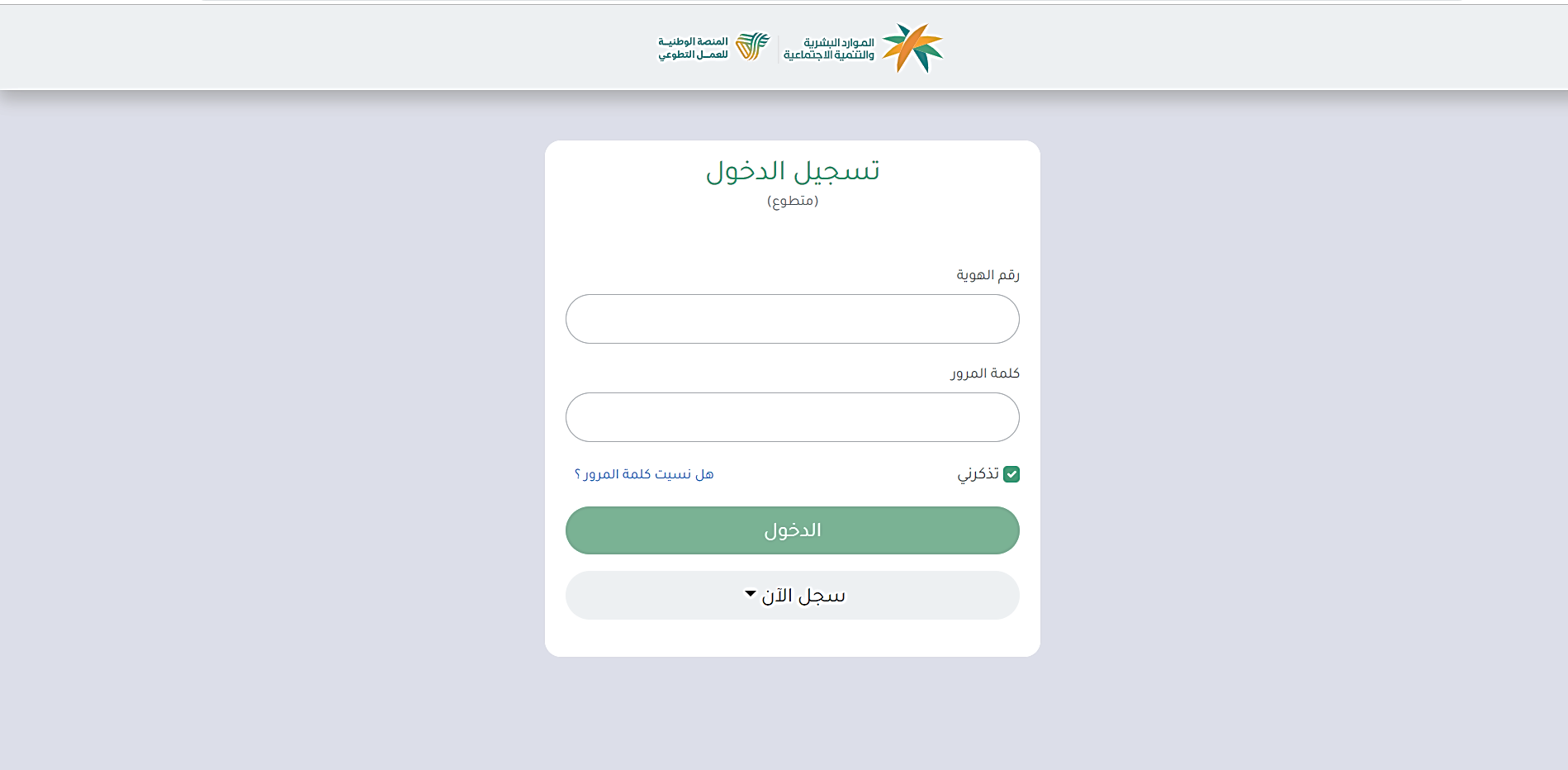 بعد اكمال التسجيل بنجاح ستفتح هذه الصفحة و يتم تسجيل الدخول للانتقال للصفحة الرئيسية للتسجيل بالفرص التطوعية
كيفية قبول المتطوع الانضمام للجهة الموفرة للفرصة التطوعية
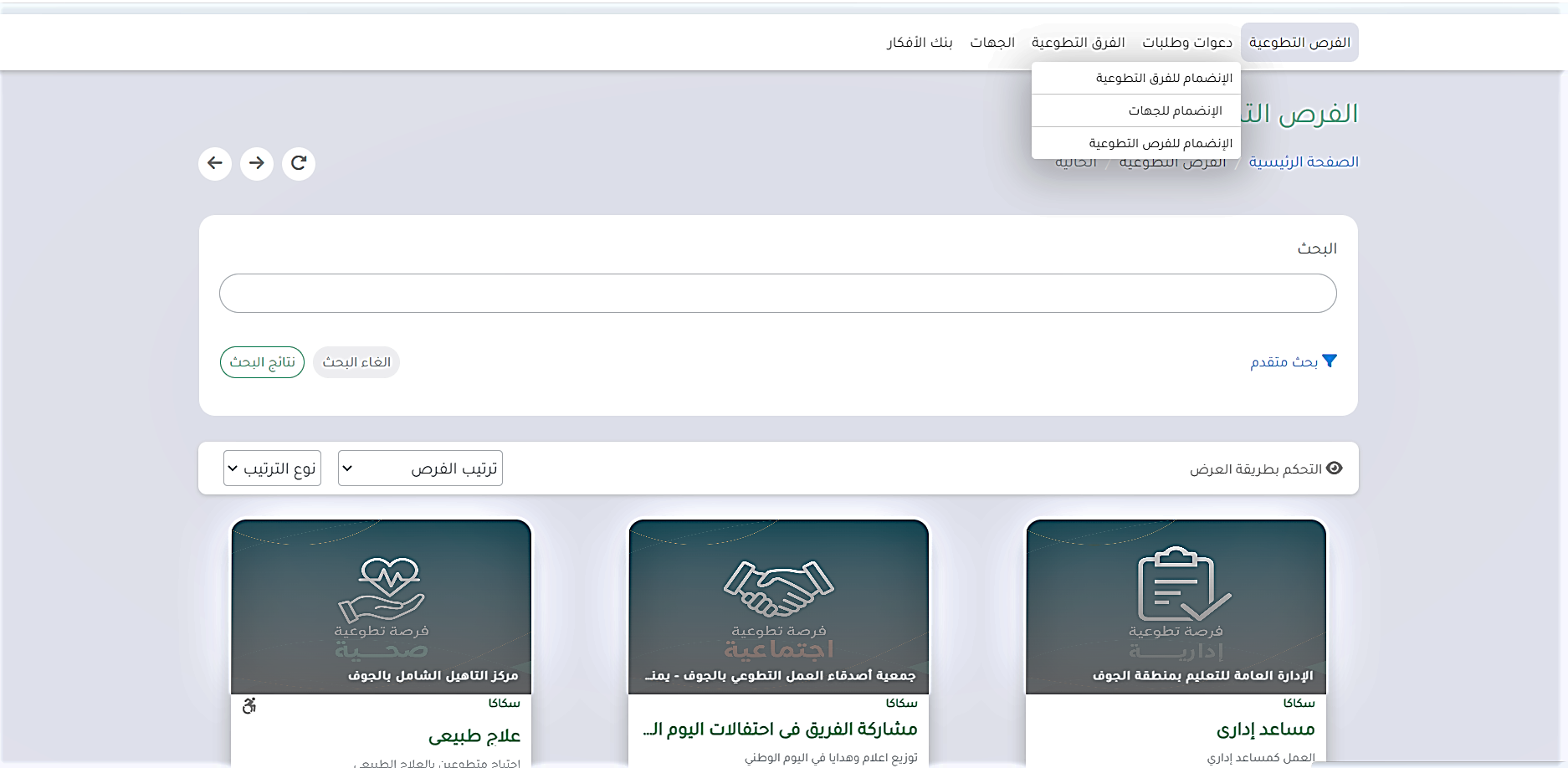 يتم الدخول على الصفحة الرئيسية للمنصة و يتم النقر فوق (دعوات و طلبات) وبعدها ستظهر قائمة اختيارات و يتم اختيار (الانضمام الجهات)
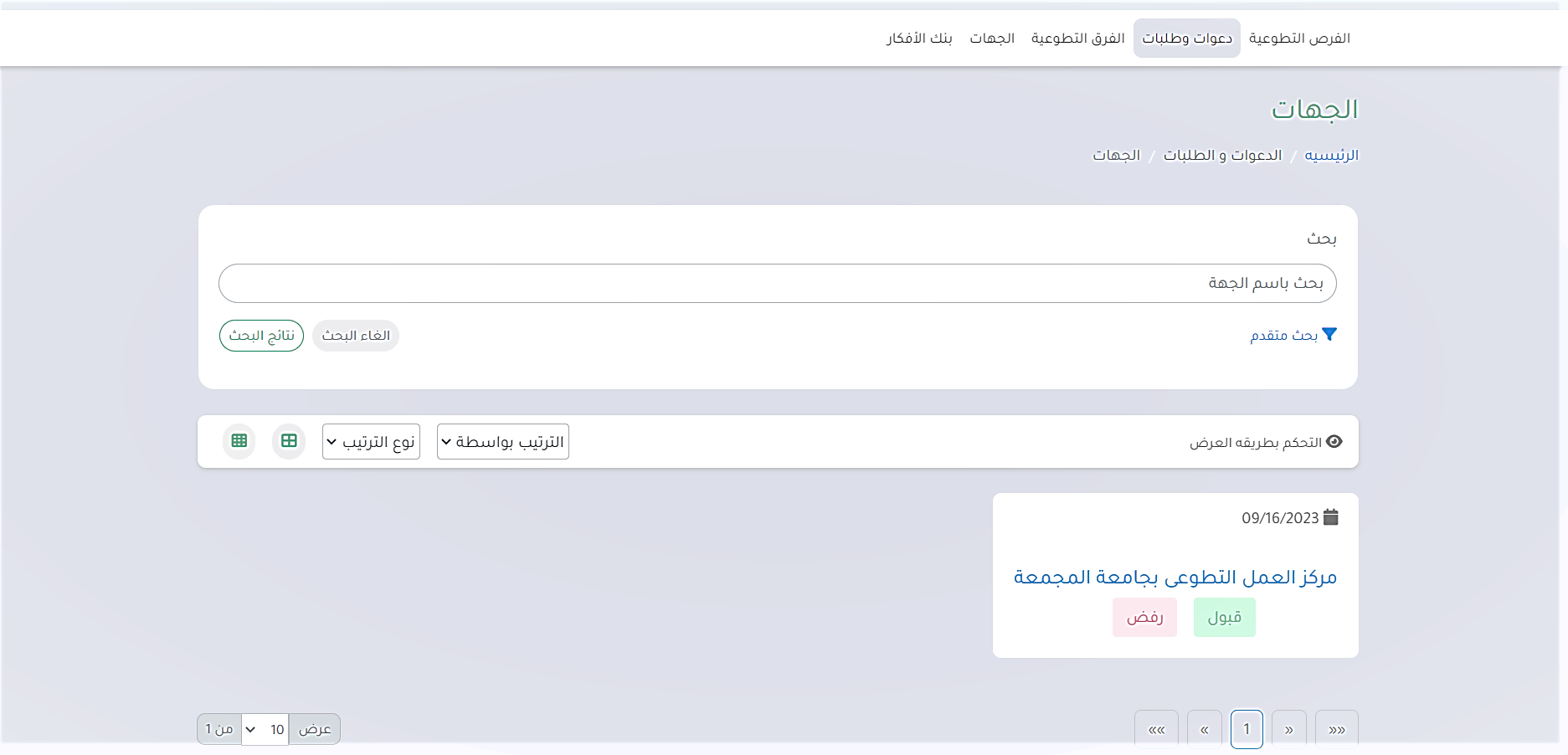 ستظهر هذه الصفحة تحتوي طلب الانضمام للجهة الموفرة للفرصة التطوعية يتم النقر فوق (قبول) لقبول الطلب
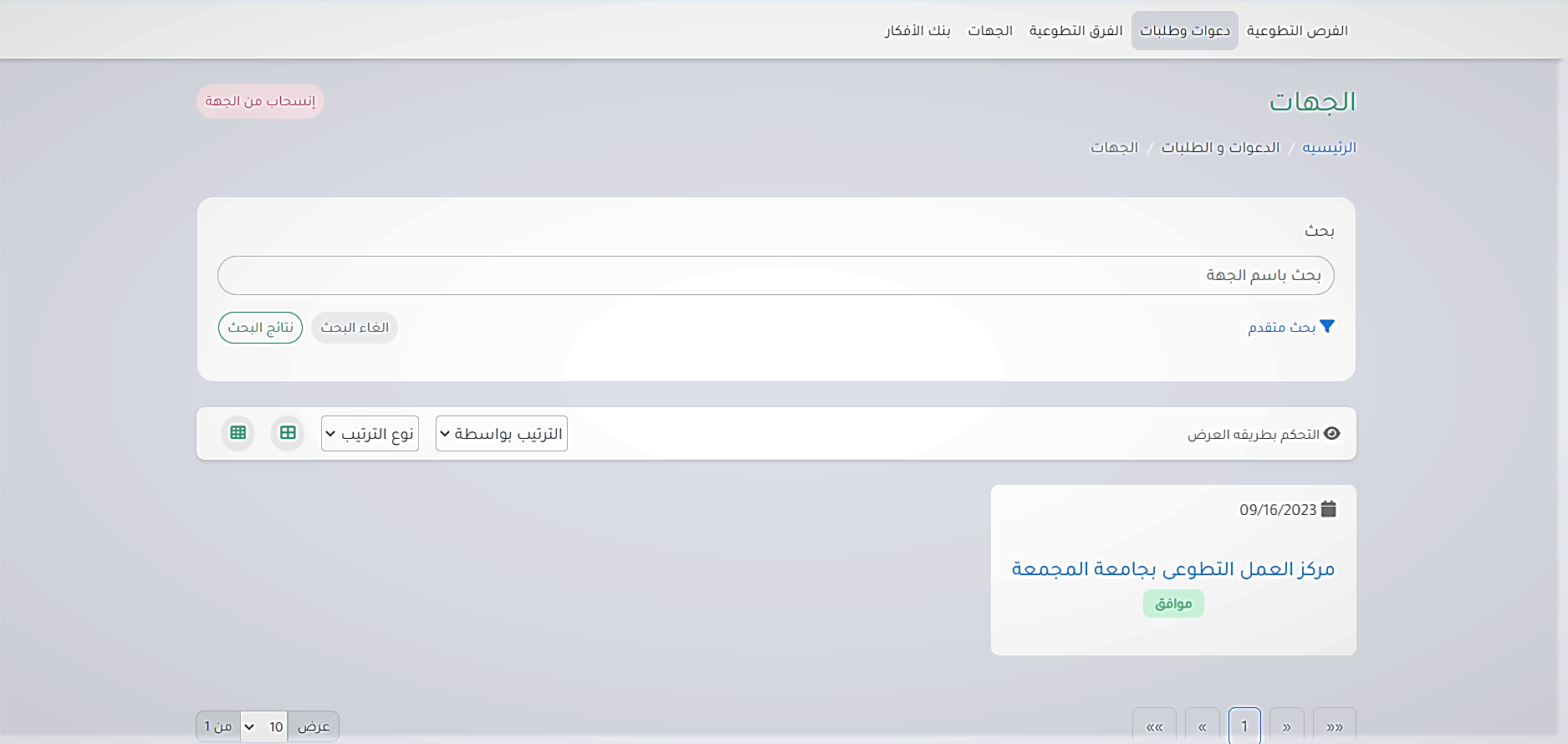 تم قبول طلب انضمام المتطوع للجهة بنجاح
كيفية انضمام المتطوع للفرصة التطوعية
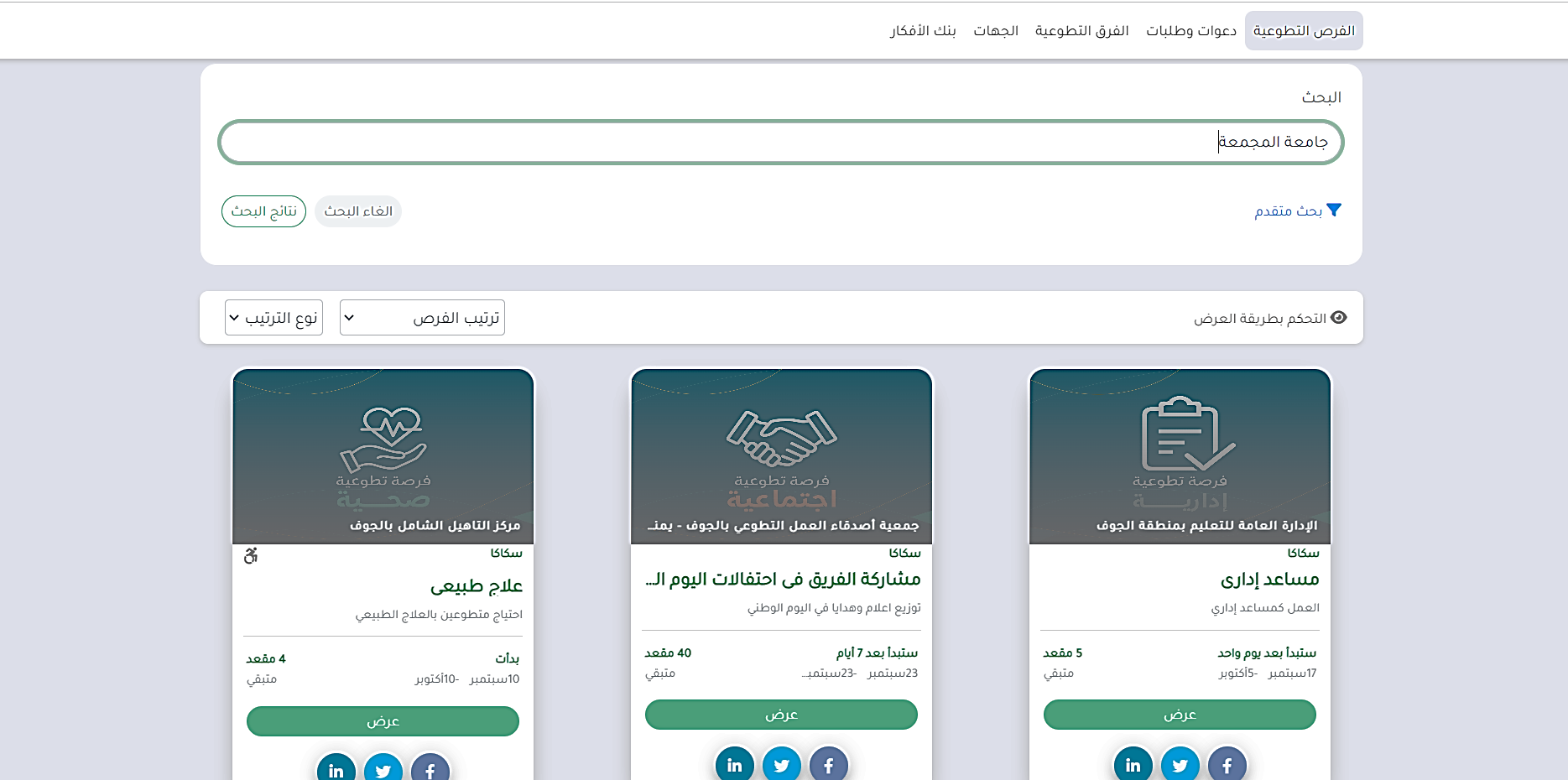 في خانة البحث و لظهور الفرص التطوعية الخاصة بجامعة المجمعة يتم كتابة (جامعة المجمعة) و النقر على علامة البحث
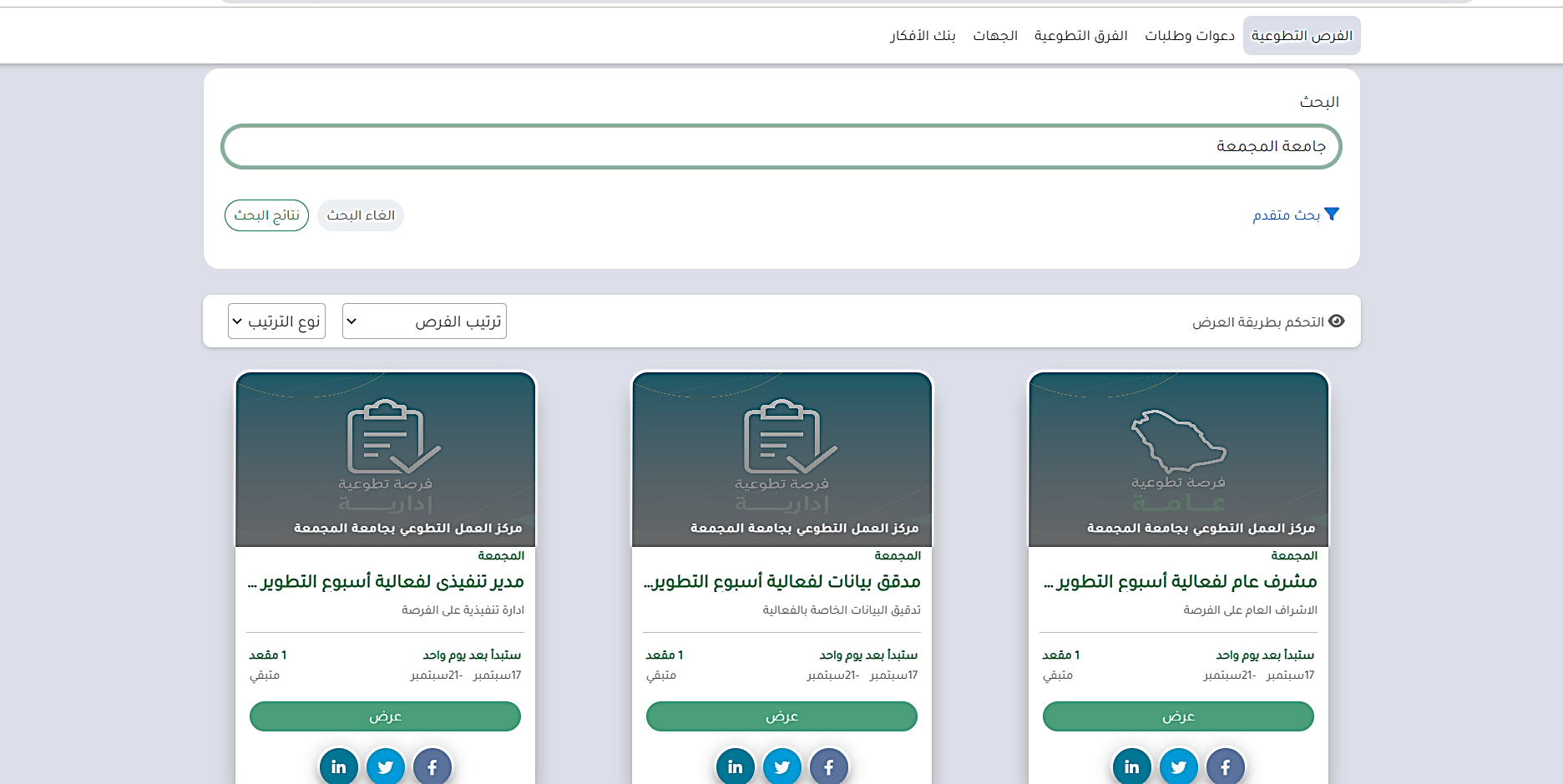 بعد ذلك ستظهر الفرص التطوعية الخاصة بجامعة المجمعة و يتم اختيار الفرص التي يرغب المتطوع الانضمام إليها و يتم النقر على (عرض) للدخول على الفرصة
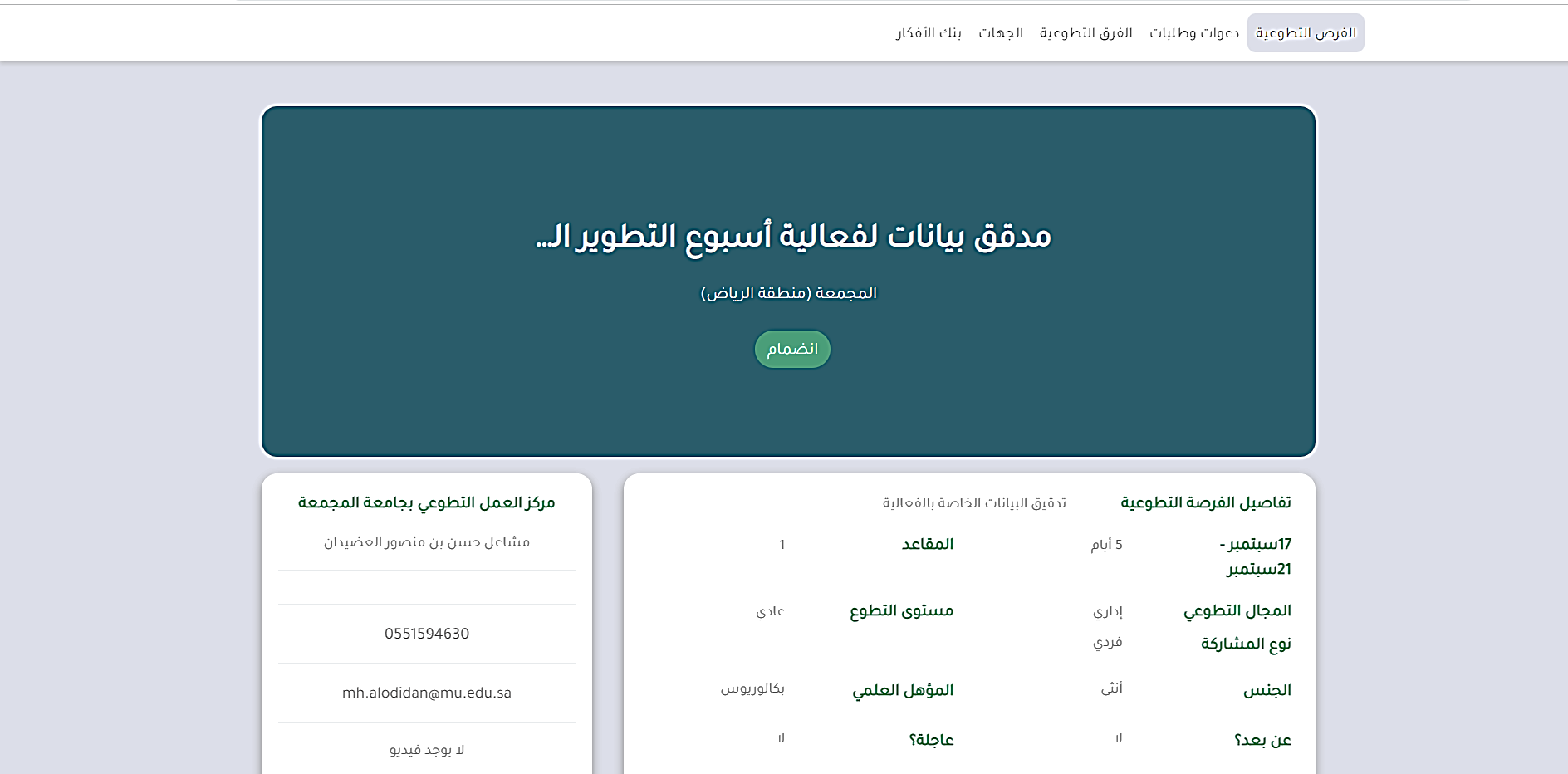 يتم النقر على (انضمام) للانضمام للفرصة التطوعية
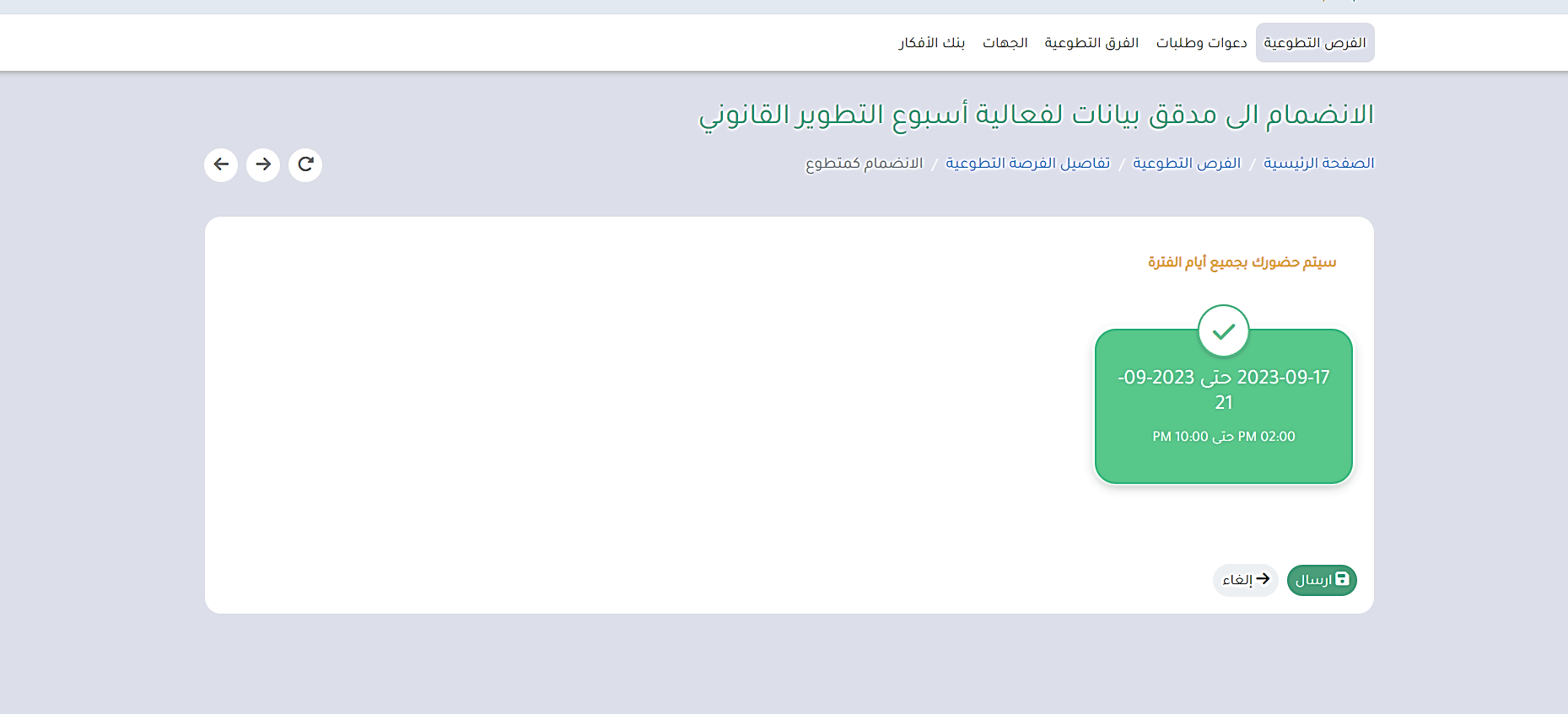 سيظهر مربع يحتوي على تاريخ و وقت الفرصة ، يتم النقر على المربع ، و بعدها اختيار (ارسال)
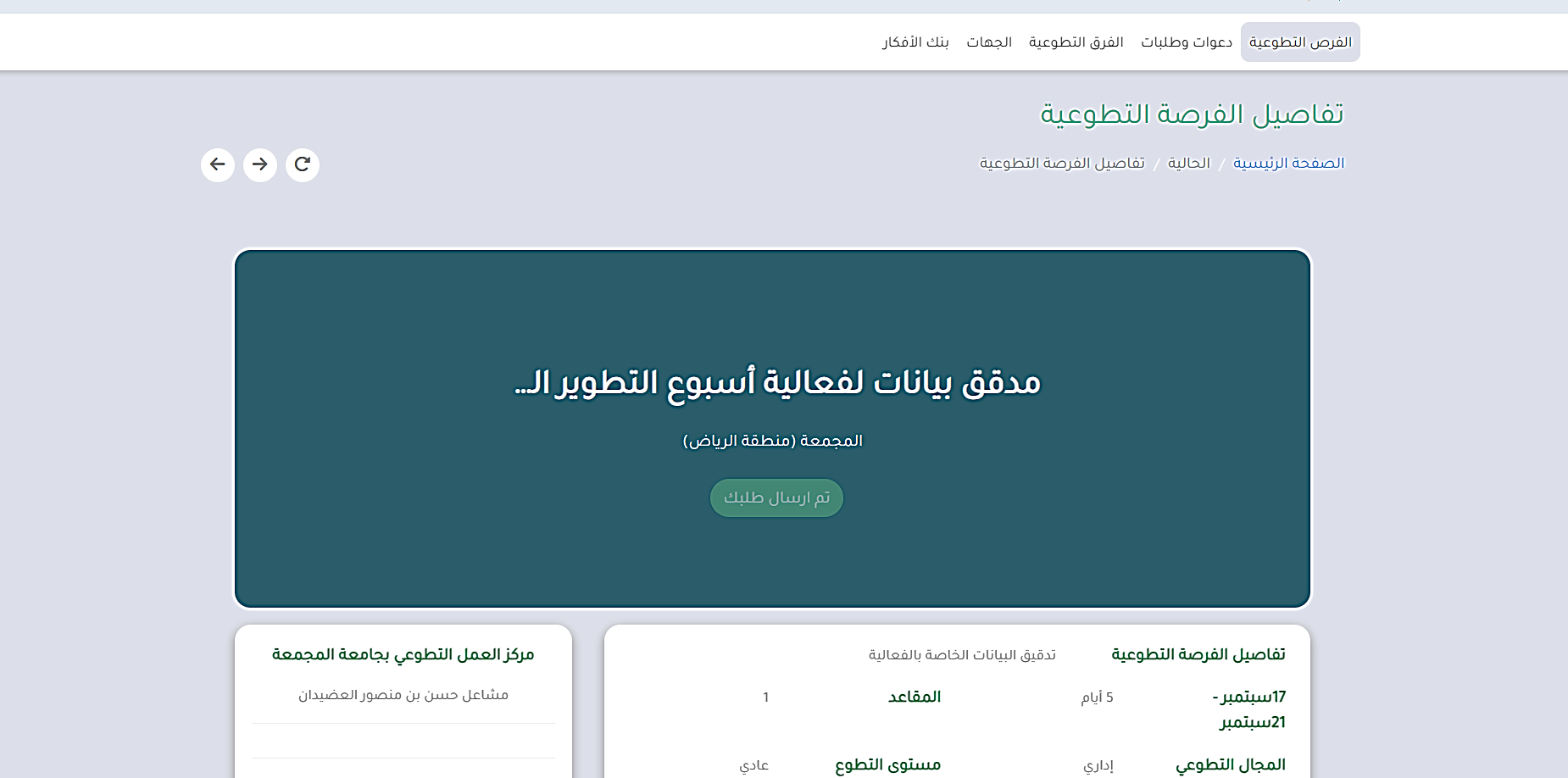 تم ارسال طلب الانضمام بنجاح و يكون الطلب بانتظار القبول أو الرفض من منسق الفرصة التطوعية
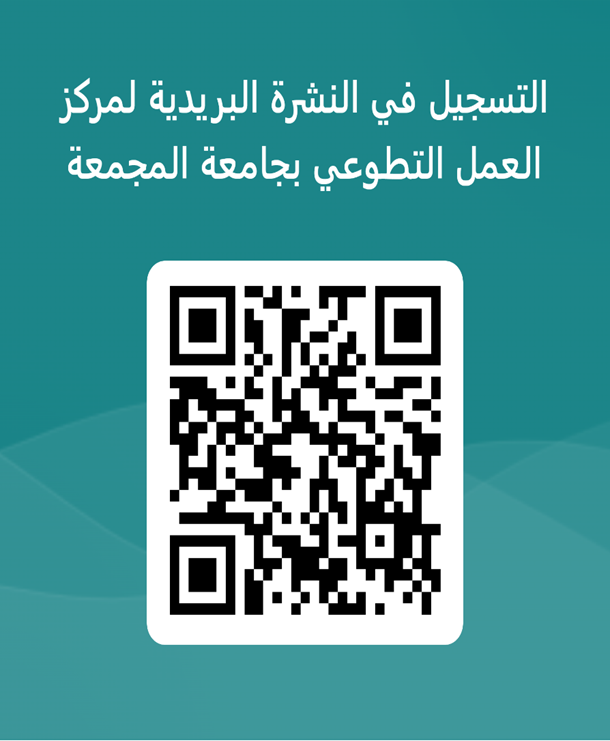 نشكركم على حسن استماعكم